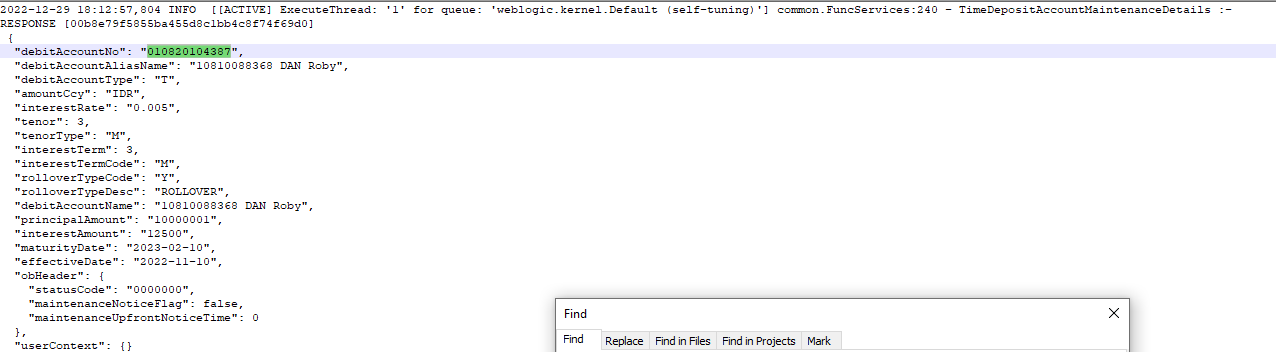 From TimeDepoistAccountMaintenanceDetails – We know that the use is looking at this particular account details.

Especially passing the required parameters below:

1. Tenor
2. Tenor_type
3. Interest_term
4. Interest_term_code
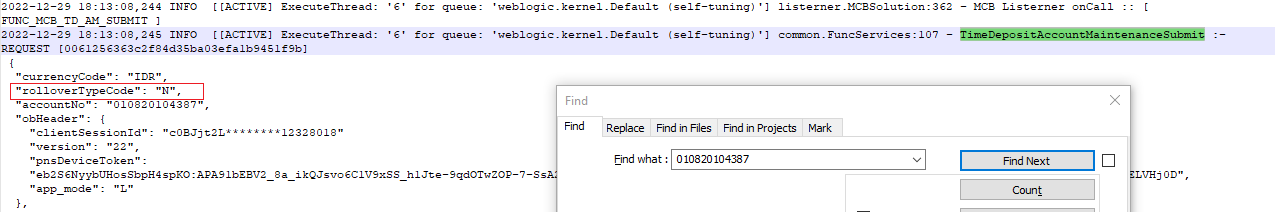 When the user decide to change the RolloverType: will call TimeDepositAccountMaintenanceSubmit to update the Rollover Type

rolloverTypeCode: “N”
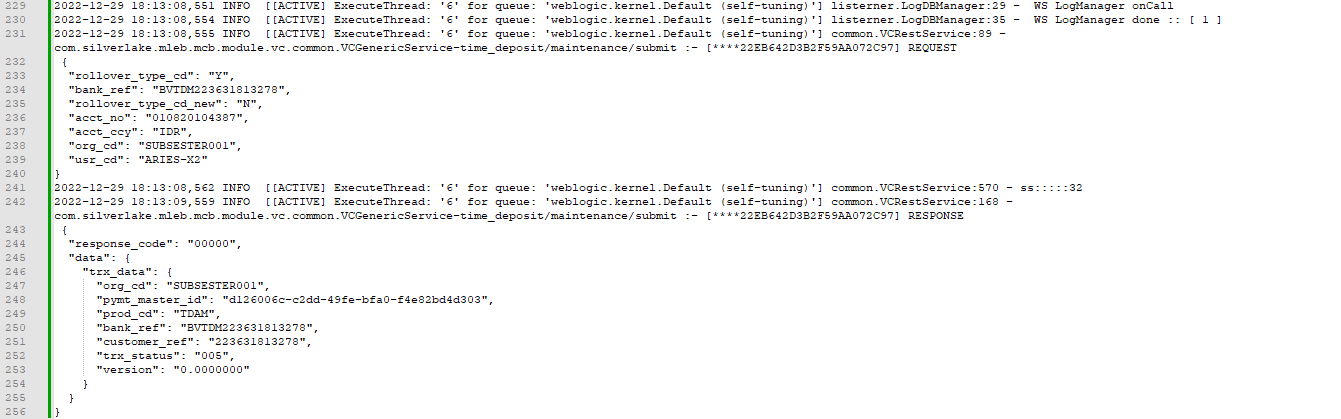 So, when we submit, (the new requirement is to pass) in below:

1. Tenor = (Mandatory)
2. Tenor_type = (Mandatory)
3. Interest_term =(Mandatory)
4. Interest_term_code = (Mandatory)
5. Special_cd = [not Mandatory]

I wonder if we could cache above mandatory parameters from Slide #1 during TimeDepoistAccountMaintenanceDetails to pass in during our BE request on time_deposit/maintenance/submit?

This way, should be only involved of BE updates that grab from cache, and without FE effort.